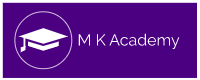 Grade -1
Date :
Page No:
What do you see in the picture?
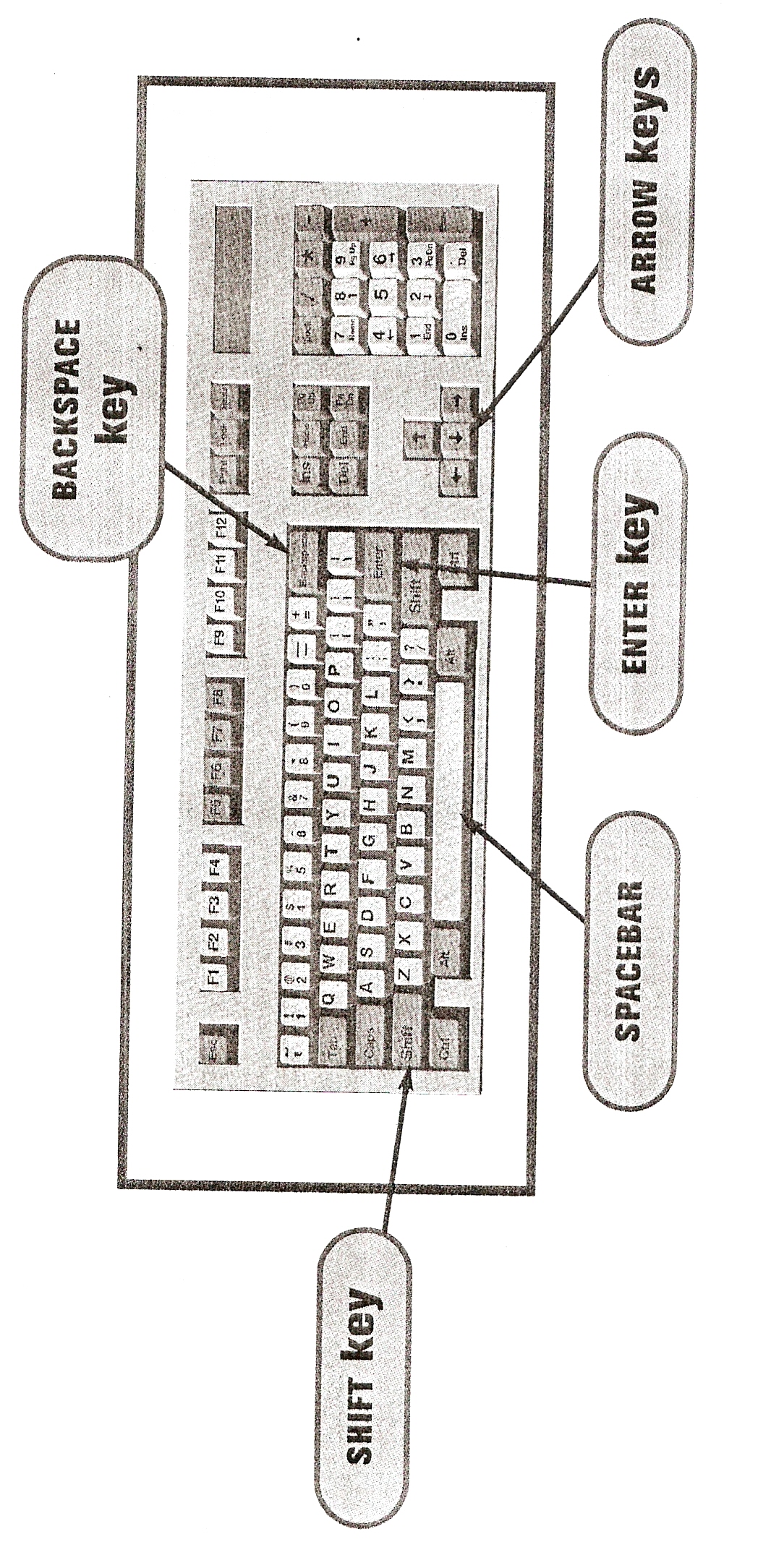 Let’s learn about a Keyboard
Keyboard is an input device
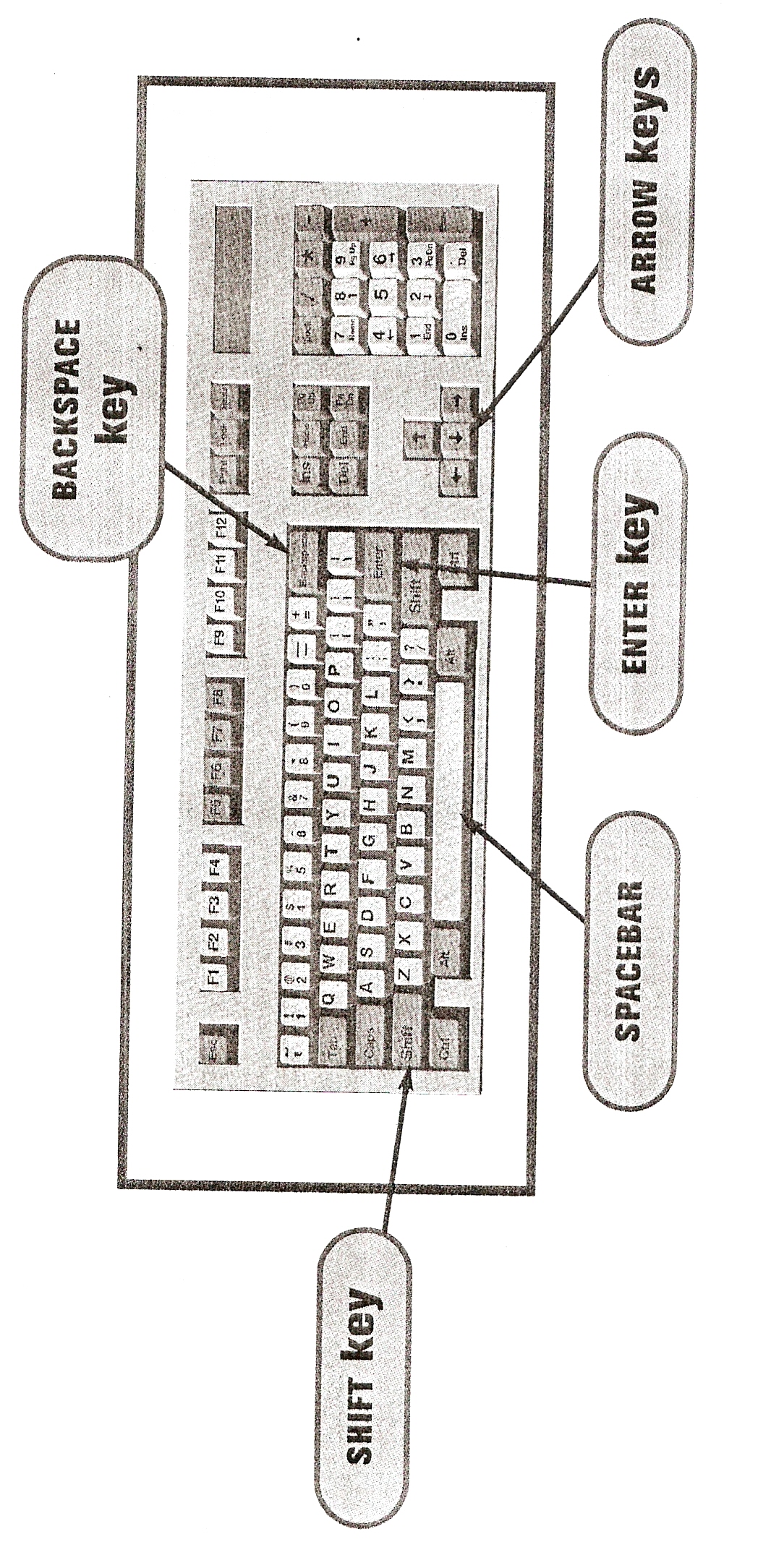 A computer keyboard is an input device that allows a person to enter letters, numbers, and other symbols (together, these are called characters)
Let’s learn about some of the keyson the Keyboard
Alphabet Keys
Alphabet Keys
These are 26 in number. Used to type letters and words
Number Keys
There are 2 sets of number keys on the keyboard
Enter Key
Enter Key is used to move the cursor to a new line
Enter Key is also used to end a paragraph
2 Enter Keys on the Keyboard
Spacebar Key
Spacebar
It’s the longest Key on the Keyboard
There is only spacebar on the Keyboard
Spacebar is use to insert a blank space between 2 letters or words
Backspace Key
Backspace Key
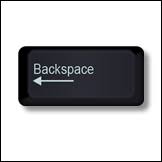 It is used to erase that we type something incorrect

The looks like this
                                  
Arrow in the backward direction
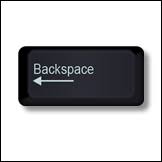 Arrow Keys
Arrow Keys
There are 4 arrow Keys on the Keyboard
Arrow Keys are used to move the cursor up, down, right and left